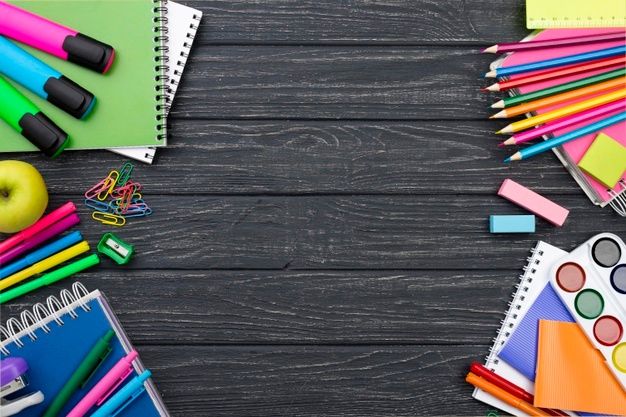 TÓMBOLA MÁGICADOCENTE:GUADALUPE ARAGÓN QUINTERO 4°A
PROPÓSITO

PROMOVER LA MEJORA DE LOS APRENDIZAJES, EN ESPECIAL LAS COMPETENCIAS LECTORAS, DE ESCRITURA, RAZONAMIENTO MATEMÁTICO, CÁLCULO MENTAL, SENTIDO NUMÉRICO, ETC.
ACCIONES:
APLICACIÓN DIARIA, ANTES DE INICIAR ACTIVIDADES ACADEMICAS ESTABLECIDAS EN EL PROGRAMA.
EVALUACIÓN:
SE EVALUA DE FORMA DIARIA, LAS EVIDENCIAS PUEDEN GUARDARSE EN EL PORTAFOLIO DE EVIDENCIAS DE CADA ALUMNO, O BIEN EN EL CUADERNO.